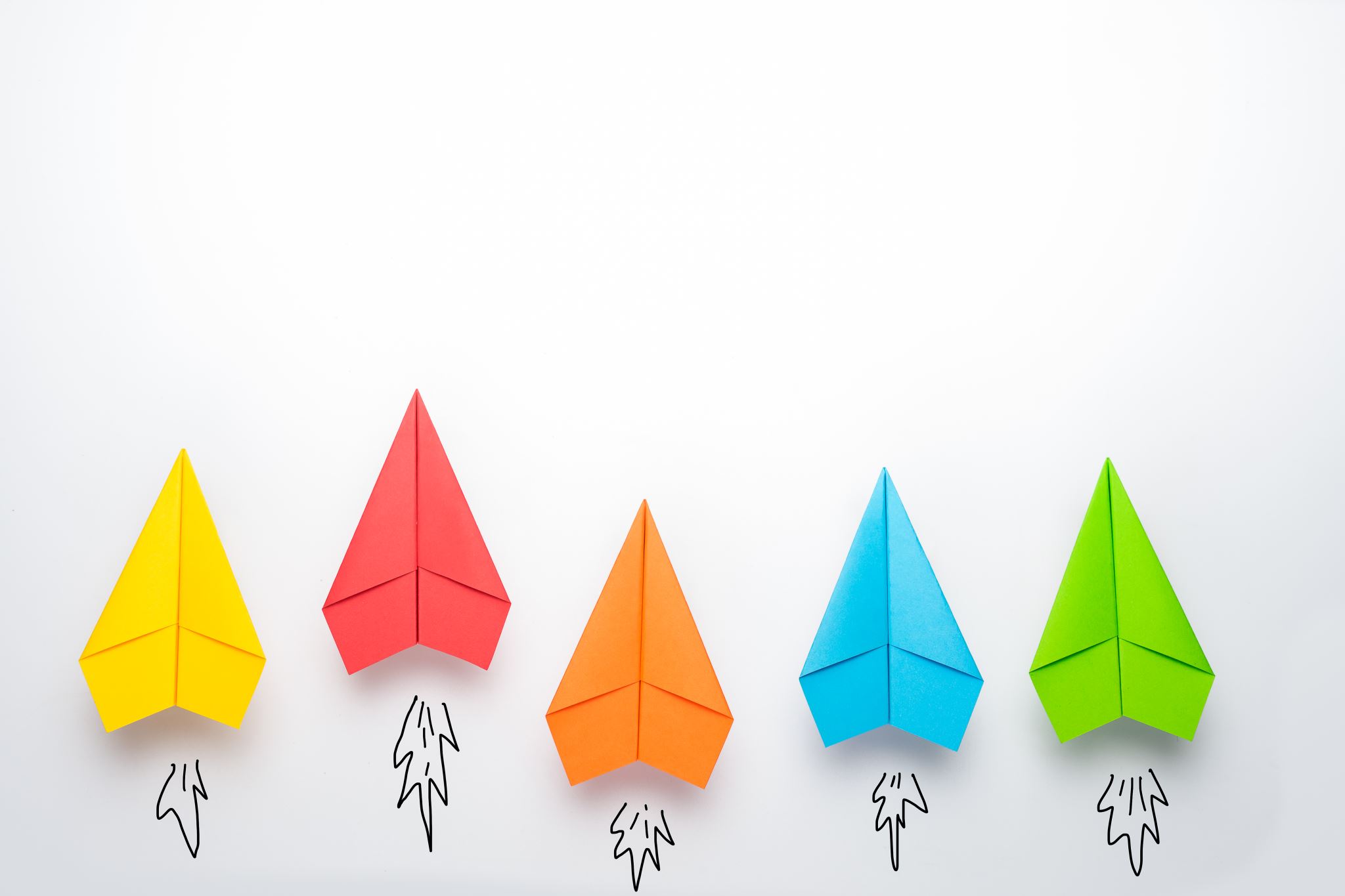 Com 3105 E-Commerce application development
Hans Yip
Agenda
Welcome to COM 3105 E-commerce Application Development
Go over the class syllabus
Go over the requirements of this class
Background – teacher and students (programming, database, and mobile apps)
My Profile
My Name:  Hans Yip
Email: hansyip@hsu.edu.hk
Office hours: before or after class
3. Mobile First
5. Agile
2. API/mS
2. API/mS
4. Big Data
1. Cloud Computing
Technologies that you should know to survive beyond 2020